Malaysia
Last updated:  Sept 2023
CONTENT
Basic socio-demographic indicators
HIV prevalence and epidemiological status
Risk behaviors
Vulnerability and HIV knowledge 
HIV expenditure 
National response
2
BASIC SOCIO-DEMOGRAPHIC INDICATORS
Sources: Prepared by www.aidsdatahub.org based on 1. UN Population Division. (2015). World Population Prospects: The 2015 Revision - Extended Dataset; 2.  World Bank. World Data Bank: World Development Indicators & Global Development Finance. Retrieved July 2016, from http://data.worldbank.org/; 3. WHO. Global Health Observatory Indicator Views: Per Capita Total Expenditure on Health (PPP int. $) (Health Systems), Retrieved July 2016, from http://apps.who.int/gho/data/node.imr.WHS7_105?lang=en; 4. Palanivel, T., Mirza, T., Tiwari, B. N., Standley, S., & Nigam, A. (2016). Asia-Pacific Human Development Report - Shaping the Future: How Changing Demographics Can Power Human Development; 5. WHO. (2016). World Health Statistics 2016: Monitoring health for the SDGs; 6. World Bank Group. (2016). World Development Indicators 2016 and 7 . Ministry of Health Malaysia. (2016). Health Indicators 2015: Indicators for Monitoring and Evaluation of Strategy Health for All.
HIV prevalence and epidemiology
Estimated people living with HIV, new HIV infections and AIDS-related deaths, 1990-2022
5
Source: Prepared by www.aidsdatahub.org  based on UNAIDS HIV estimates 2023
Estimated number of adults (15+) living with HIV and women (15+) living with HIV, 1990-2022
6
Source: Prepared by www.aidsdatahub.org  based on UNAIDS HIV estimates 2023
Key population size estimates, 2018 and 2022
7
Source: Prepared by www.aidsdatahub.org based on Global AIDS Monitoring and Ministry of Health, Malaysia (2018). Size estimation of key populations in Malaysia – 2018 estimates
TRANSGENDER PEOPLE
(2022)
MEN WHO HAVE SEX
WITH MEN (2022)
HIV prevalence among key populations, 2022
PEOPLE WHO
INJECT DRUGS (2022)
FEMALE
SEX WORKERS (2022)
8
Source: Prepared by www.aidsdatahub.org  based on Integrated Bio-behavioural Survey 2022 and Global AIDS Monitoring 2023
HIV prevalence among key populations by age group, 2012-2022
* Sample size ~ 50
9
Source: Prepared by www.aidsdatahub.org  based on Global AIDS Monitoring Reporting
HIV prevalence among key populations by survey site, 2022
10
Source: Prepared by www.aidsdatahub.org  based on Malaysia Integrated Biological and Behavioral Survey (IBBS) 2022 and Global AIDS Monitoring Reporting
Distribution of reported HIV cases by mode of transmission, Malaysia 1986 - 2021
11
Source: HIV/STI/Hepatitis C Sector, Division of Disease Control, Ministry of Health Malaysia, 2021
Risk behaviours
Proportion of key populations who reported condom use at last sex, 2012-2022
Source: Prepared by www.aidsdatahub.org  based on 1. Ministry of Health, Malaysia. (2004). Behavioural Surveillance Survey of the Sex Worker Population; 2. Yap, I. (2009). The Integrated Bio-Behavioural Surveillance (IBBS) Survey 2009 Malaysia; 3. UNAIDS. (2010). Global Report: UNAIDS Report on the Global AIDS Epidemic; 4. Malaysian AIDS Council. (2009). Risk Behavior and HIV Prevalence among MSM: A Venue-Based Study in Kuala Lumpur, Malaysia; 5. UNAIDS. (2013). Global Report: UNAIDS Report on the Global AIDS Epidemic 2013; 6. Malaysia Ministry of Health. (2015). Global AIDS Response Progress Reporting 2015. (Country narrative report); and 7. www.aidsinfoonline.org
13
Proportion of female sex workers who reported condom use at last sex by age group, 2012-2022
14
Source: Prepared by www.aidsdatahub.org  based on. Global AIDS Monitoring Reporting
Proportion of men who have sex with men who reported condom use at last sex by age group, 2012-2022
15
Source: Prepared by www.aidsdatahub.org  based on. Global AIDS Monitoring Reporting
Proportion of transgender people who reported condom use at last sex by age group, 2017 and 2022
16
Source: Prepared by www.aidsdatahub.org  based on. Global AIDS Monitoring Reporting
Proportion of people who inject drugs who reported condom use at last sex by age group, 2012 - 2022
17
Source: Prepared by www.aidsdatahub.org  based on. Global AIDS Monitoring Reporting
Proportion of people who inject drugs who reported using sterile injecting equipment, 2012 - 2022
18
Source: Prepared by www.aidsdatahub.org  based on Integrated Bio-Behavioural Surveillance (IBBS) Surveys and Global AIDS Monitoring Reporting
Vulnerability and HIV knowledge
Proportion of key populations with comprehensive HIV knowledge, 2012 - 2014
20
Source: Prepared by www.aidsdatahub.org  based on  IBBS reports cited in HIV/AIDS Reporting System  and  HIV/STI Section. Disease Control Division. Ministry of Health Malaysia. (2015). Global AIDS Response Progress Report 2015 (Country narrative report).
Number and percentage of national service trainees (17-19 yr) with comprehensive HIV knowledge, 2008
Sample size = 6000
21
Source: Prepared by www.aidsdatahub.org  based on Malaysia National Service Survey, MOH, 2008 cited in AIDS/STD Section Disease Control Division Malaysia. (2010 ). UNGASS Country Progress Report: Malaysia 2010.
HIV Expenditure
AIDS financing, 2022
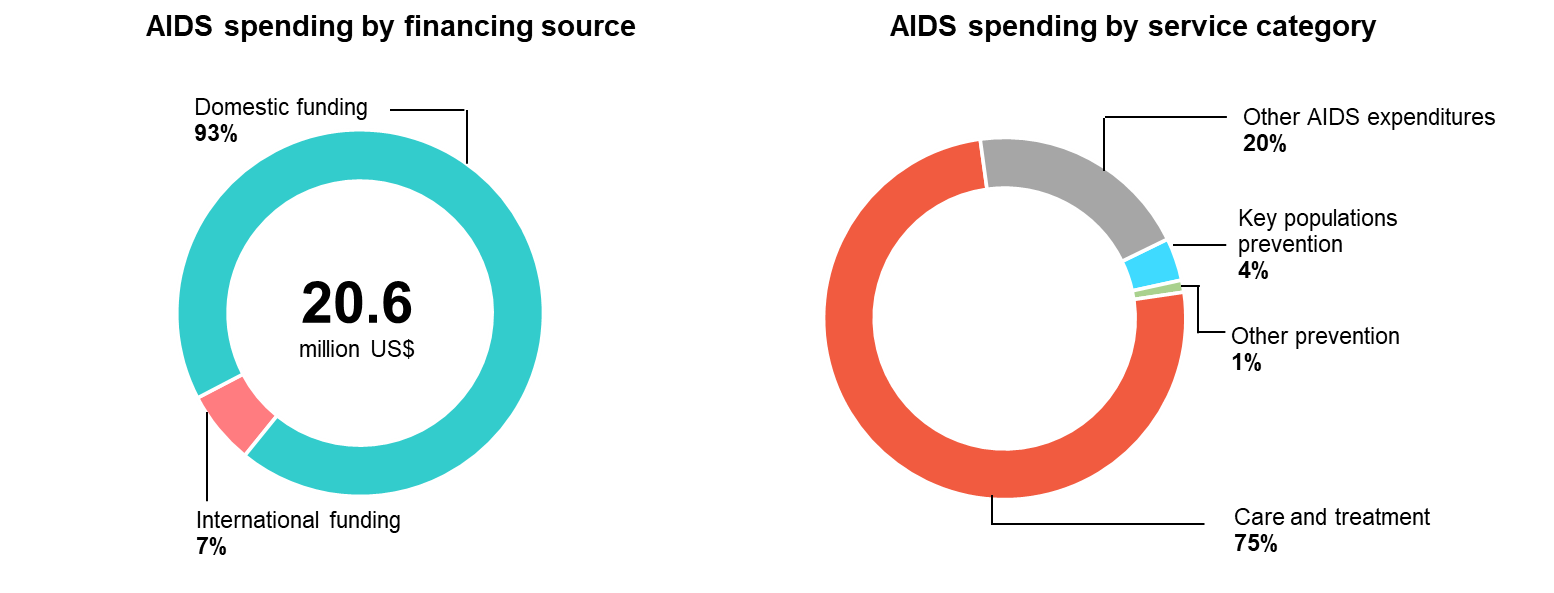 23
Source: Prepared by www.aidsdatahub.org  based on Global AIDS Monitoring 2023 and UNAIDS HIV Financial Dashboard
AIDS spending by financing source, 2008 - 2022
24
Source: Prepared by www.aidsdatahub.org  based on UNAIDS Global AIDS Monitoring Reporting and UNAIDS HIV Financial Dashboard
National response
Coverage of opioid agonist maintenance therapy, 2018 - 2022
26
Source: Prepared by www.aidsdatahub.org based on Global AIDS Monitoring Reporting
High coverage: >200 syringes per PWID per year
Medium coverage: >100–<200 syringes per PWID per year
Number of needles/syringes distributed per PWID per year, 2009 – 2022
Low coverage: <100 syringes per PWID per year
27
Source: Prepared by www.aidsdatahub.org based on Global AIDS Monitoring Reporting
Number of ART sites and people on ART, 2000-2022
Source: Prepared by www.aidsdatahub.org   based on  1. WHO, UNAIDS, & UNICEF. (2010). Towards Universal Access: Scaling up Priority HIV/AIDS Interventions in the Health Sector - Progress  Report  2010;  2. Global AIDS Monitoring Reporting ; and 3. UNAIDS HIV Estimates 2023
28
ART scale-up, 2000 - 2022
29
Source: Prepared by www.aidsdatahub.org  based on UNAIDS HIV estimates 2023
HIV testing and treatment cascade, women (aged 15+ years) compared to men (aged 15+ years), 2022
30
Source: Prepared by www.aidsdatahub.org based on UNAIDS 2023 HIV Estimates
Estimated adults living with HIV, adults receiving ARVs, and adult ART coverage, 2022
31
Source: Prepared by www.aidsdatahub.org  based on UNAIDS HIV estimates 2023
Treatment cascade, 2022
* Number of people on ART who received a viral load test in the past year and have VL of <1000copies/ml
32
Source: Prepared by www.aidsdatahub.org  based on UNAIDS HIV estimates 2023
HIV testing and treatment cascade, 2022
33
Source: Prepared by www.aidsdatahub.org  based on UNAIDS HIV estimates 2023
Estimated number of pregnant women living with HIV, pregnant women receiving ARVs, and PMTCT coverage, 2022
34
Source: Prepared by www.aidsdatahub.org  based on UNAIDS HIV estimates 2023
PMTCT cascade, 2022
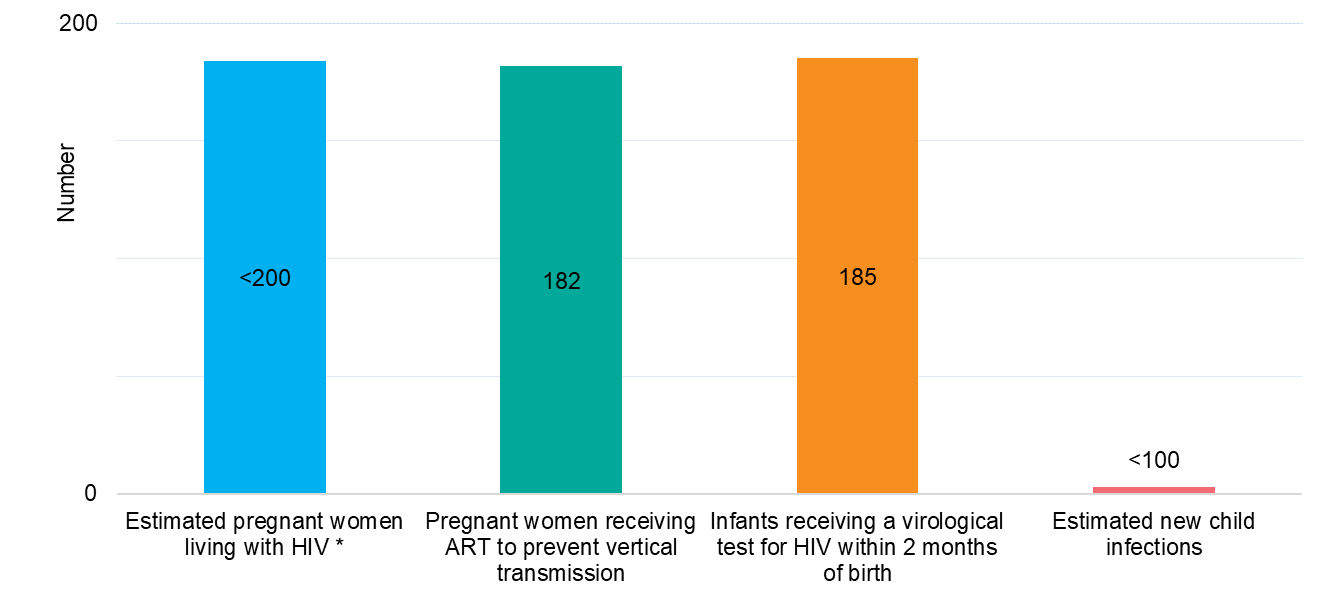 * Estimated number of women living with HIV who delivered within the past 12 months
35
Source: Prepared by www.aidsdatahub.org  based on UNAIDS HIV estimates 2023
Punitive and discriminatory laws, 2022
YES
YES
YES
NO
YES *
YES
* For adolescents <18 yr
Sources: Prepared by www.aidsdatahub.org  based on UNAIDS. (2023). The path that ends AIDS: UNAIDS Global AIDS Update 2023. Geneva: Joint United Nations Programme on HIV/AIDS; 2023.
THANK YOU

slides compiled by www.aidsdatahub.org






Data shown in this slide set  are comprehensive to the extent they are available from country reports. Please inform us if you know of sources where more recent data can be used.
Please acknowledge www.aidsdatahub.org if slides are lifted directly from this site
37